These slides are intended to help you learn to do it yourself. If you plan to reuse this content, please email me at mike@billiondollargraphics.com or call 703-626-5657. 
Thank you! 
Box 4
Box 3
Box 2
Box 1
Element 1
Element 2
Element 3
Element 4
Element 5
Element 6
Element 7
Element 8
1
Draw Rounded Rectangle
2
Adjust Corners (Yellow Diamonds)
3
Fill Black with (Heavy) Grey Line
4
Draw Circle
>Change to White Fill and Black Stroke
Circle Fill to Gradient
>Select Shape Fill, Gradient, Choose Diagonal Fill
Duplicate Circle and Shrink 2x
>Remove Stroke from Duplicates
>Medium Circle: Reverse Gradient Direction
Align Center
>Select Arrange/Align and Distribute/Align Center
5
5
Align Circles Center
>Select the 3 Circles and Align Center Horizontal and Vertical
>Group Circles
6
6
Duplicate Grouped Circles
>Move 1 Group to Each End
>Select all Circle Groups-Distribute Horizontally and Align to Center
7
Draw Lines
>Change 1 End Type to Round
>Duplicate and Distribute Evenly Across Circles
>Extend Every Other Line Evenly
8
Add Text Boxes
Element 1
Additional information here.
Element 3
Additional information here.
Element 5
Additional information here.
Element 7
Additional information here.
Element 2
Additional information here.
Element 4
Additional information here.
Element 6
Additional information here.
Element 8
Additional information here.
8
Or… Place Text in Circles for Space Saving Layout
Element 1
Element 2
Element 3
Element 4
Element 5
Element 6
Element 7
Element 8
9
Make Arrow
10
Change Fill to White
>Remove Stroke (if needed)
>Change Fill to Gradient
11
Duplicate Arrows
12
“Distribute Horizontally” and “Group” the arrows.
13
Draw Boxes and Place Arrows Under “Conveyor Belt.” Be sure to “group” the boxes and conveyor belt into one group and select that group.
Box 1
Box 2
Box 3
Box 4
Element 1
Element 2
Element 3
Element 4
Element 5
Element 6
Element 7
Element 8
14
Rotate and add depth to the conveyor belt group. (Only rotate the arrow group. There is no need to add depth to the arrows.)
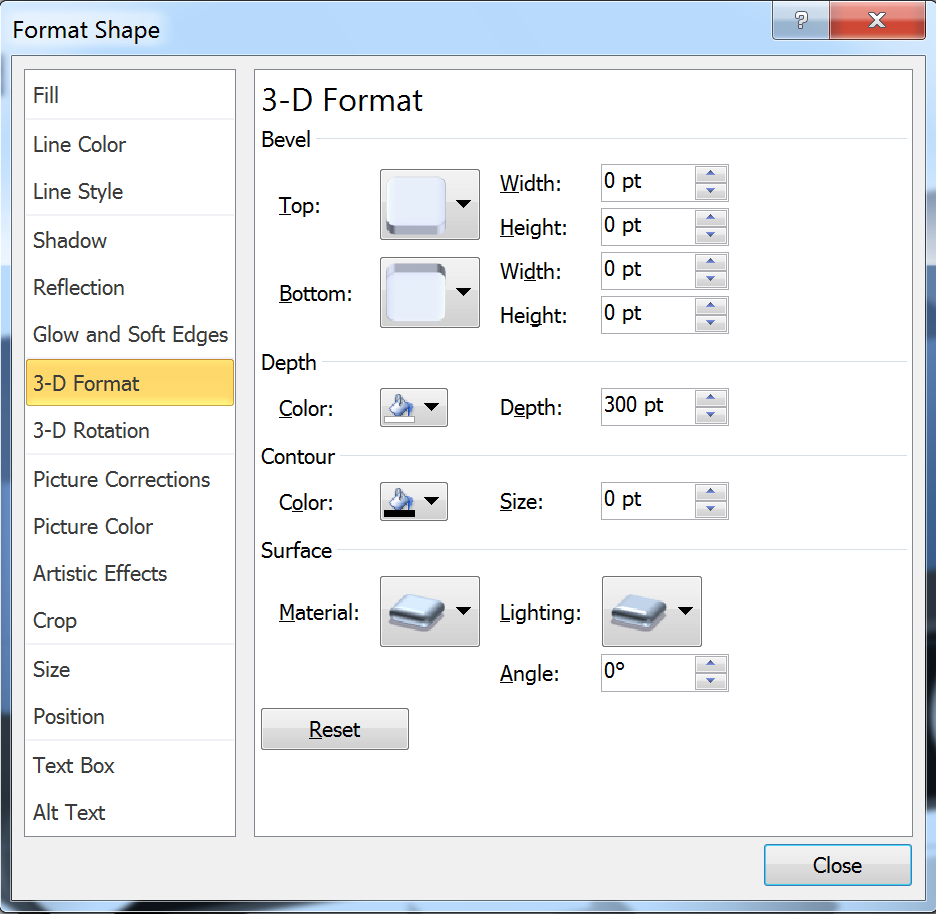 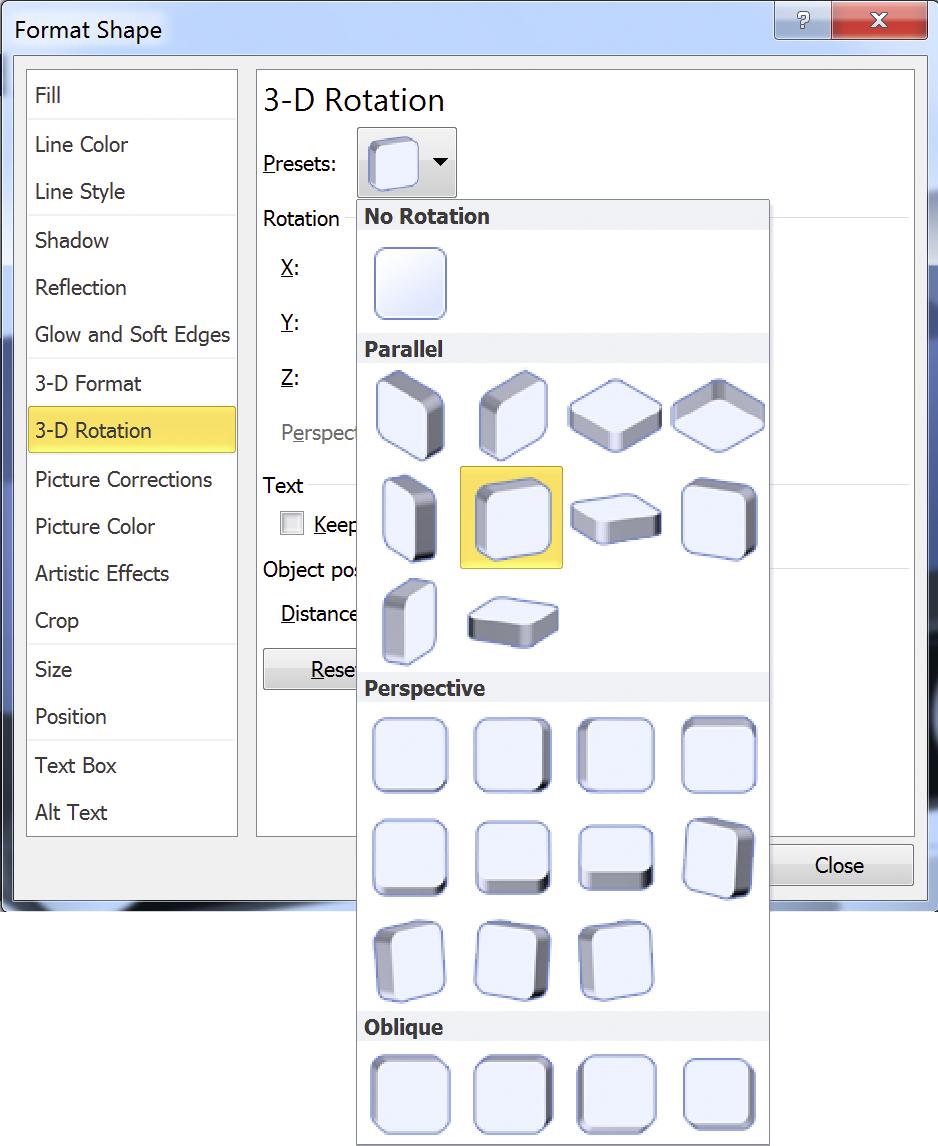 15
Change the depth and reposition as needed for the boxes. (For example, the conveyor belt may be 300units  deep and the boxes may be 200 units deep.) Ta-daaa…
Box 4
Box 3
Box 2
Box 1
Element 1
Element 2
Element 3
Element 4
Element 5
Element 6
Element 7
Element 8